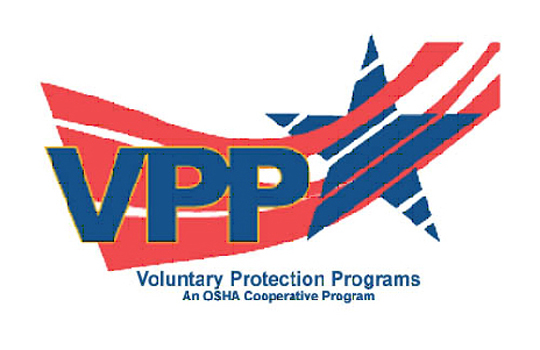 Communication is the        to safety.
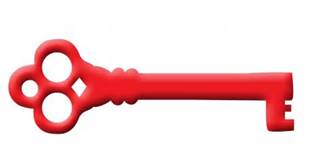 Effective communication skills are essential. There are several elements of effective communications:
 
Knowledge of the subject

Listen to what others have to say

Ignore distractions and clearly state your message

Maintain eye contact with your audience

Use visuals to enhance your point
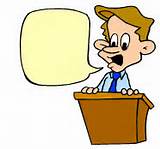 D’oh; I’m not sure...